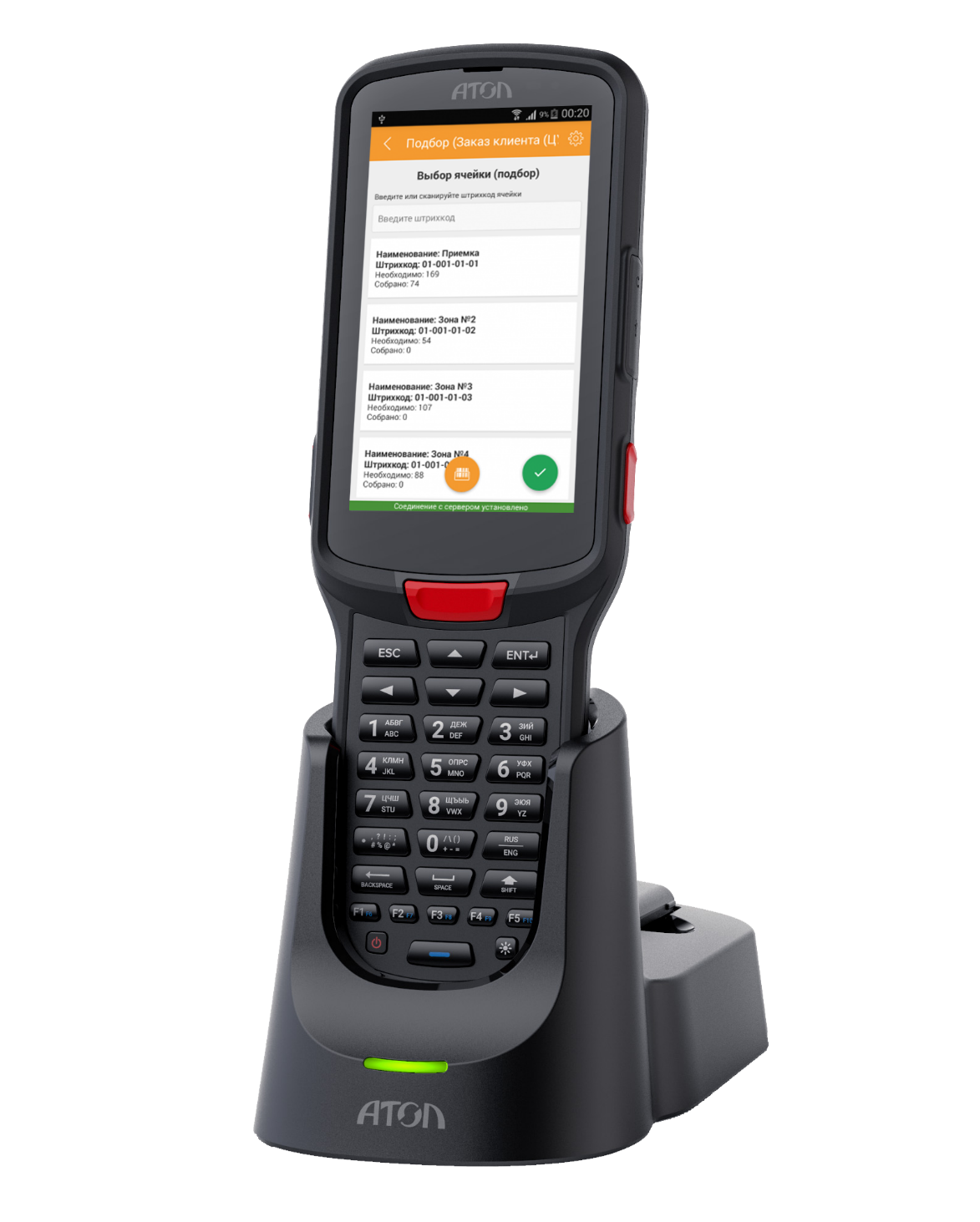 1. Кликнуть правой кнопкой мыши на изображение и выбрать изменить
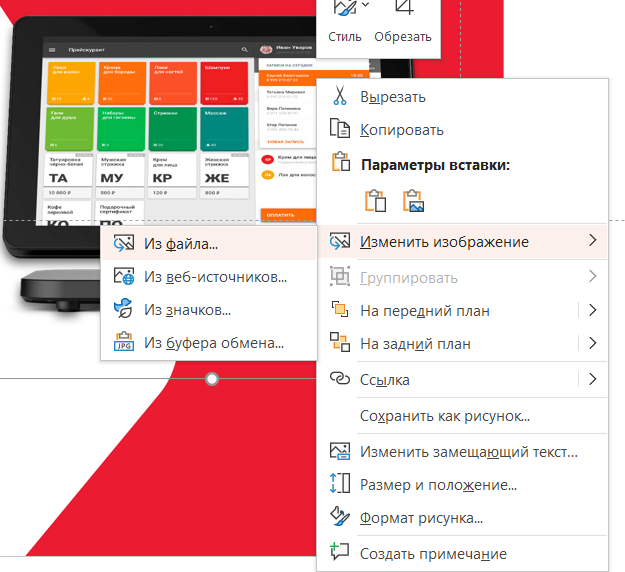 АТОЛ Smart.Pro
PROдвинутый 
терминал для 
PROфессионалов
Сферы применения
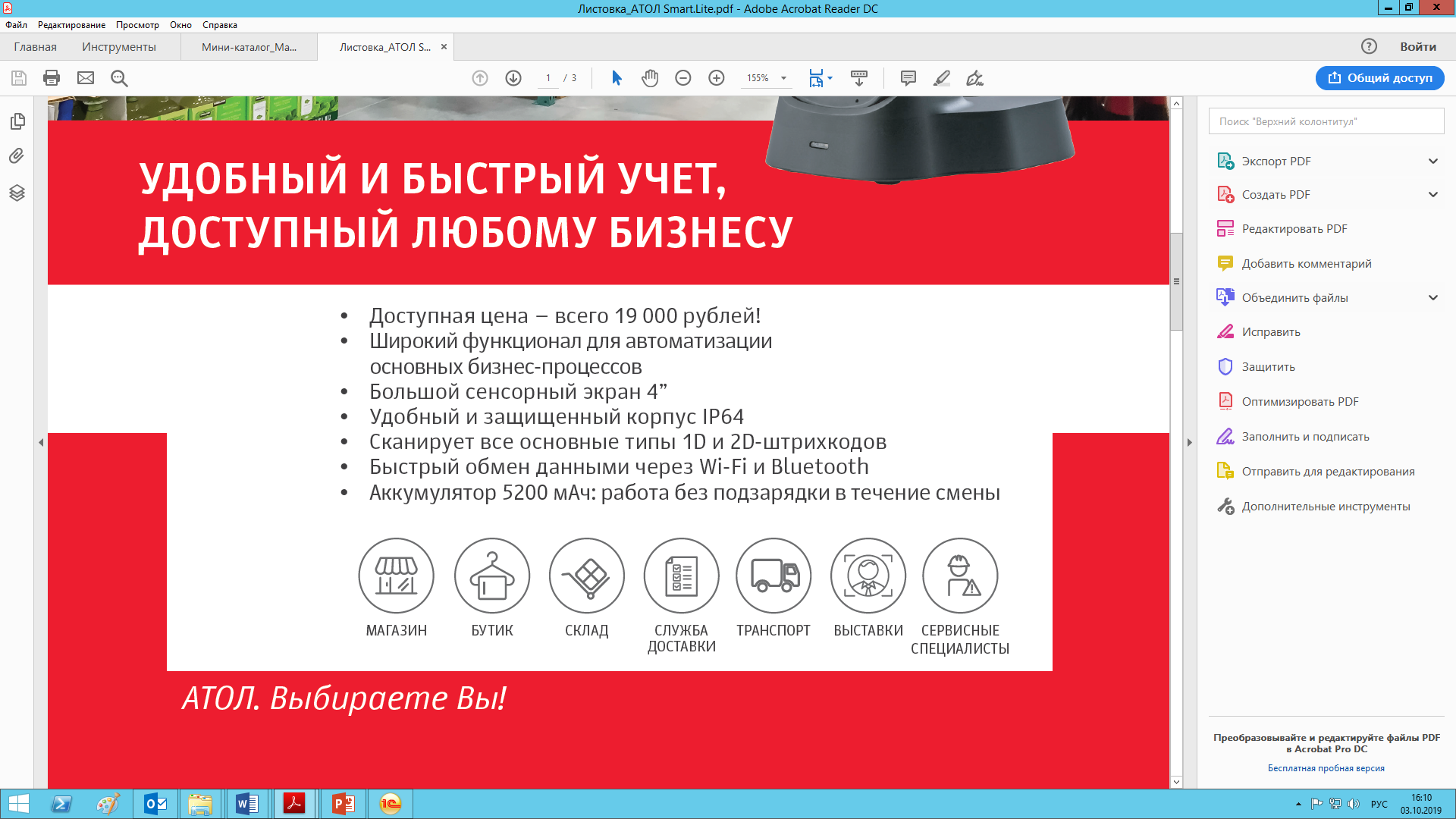 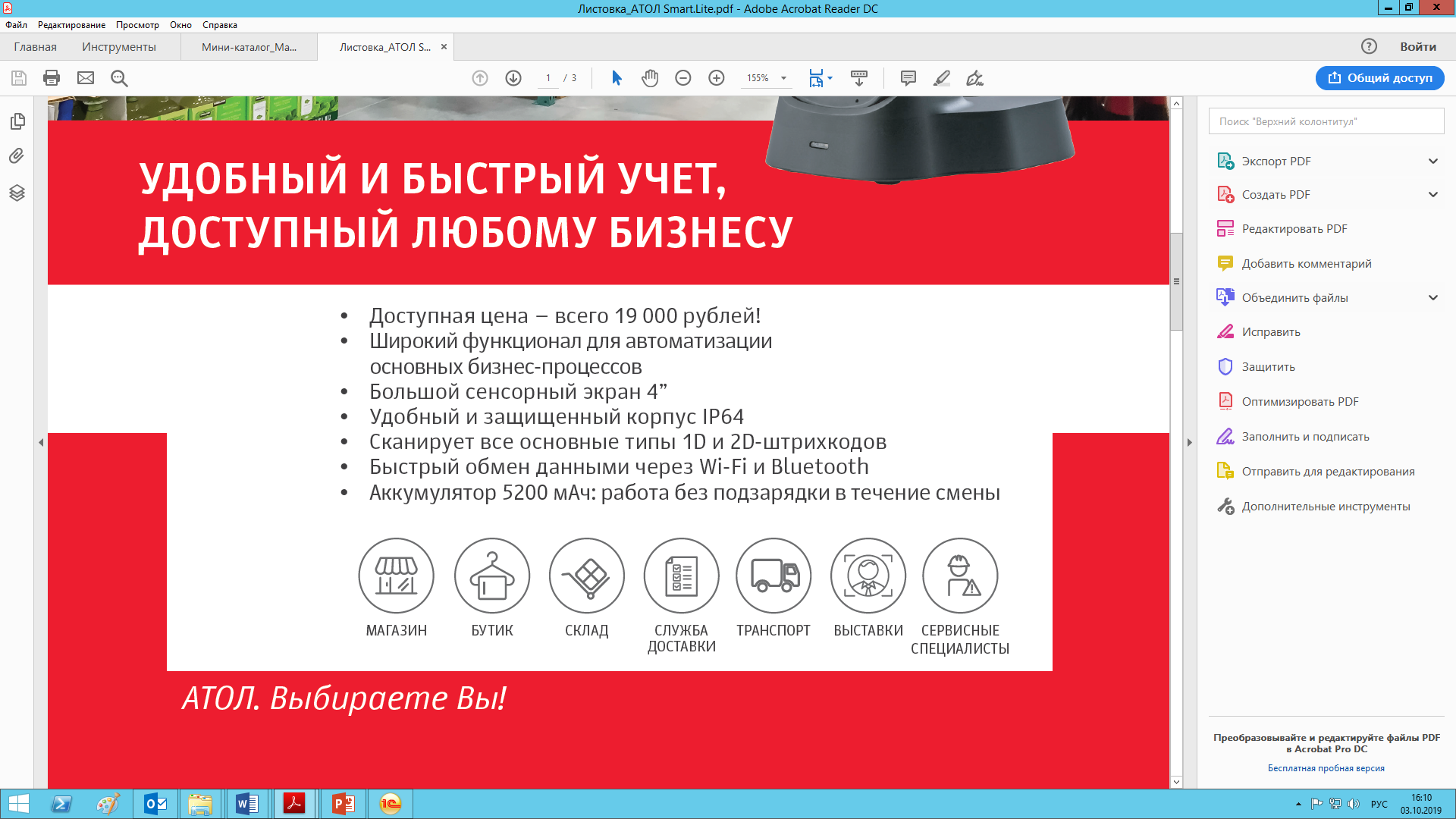 Терминал предназначен для автоматизации основных бизнес-процессов на складах, в магазинах, в производственных, логистических организациях
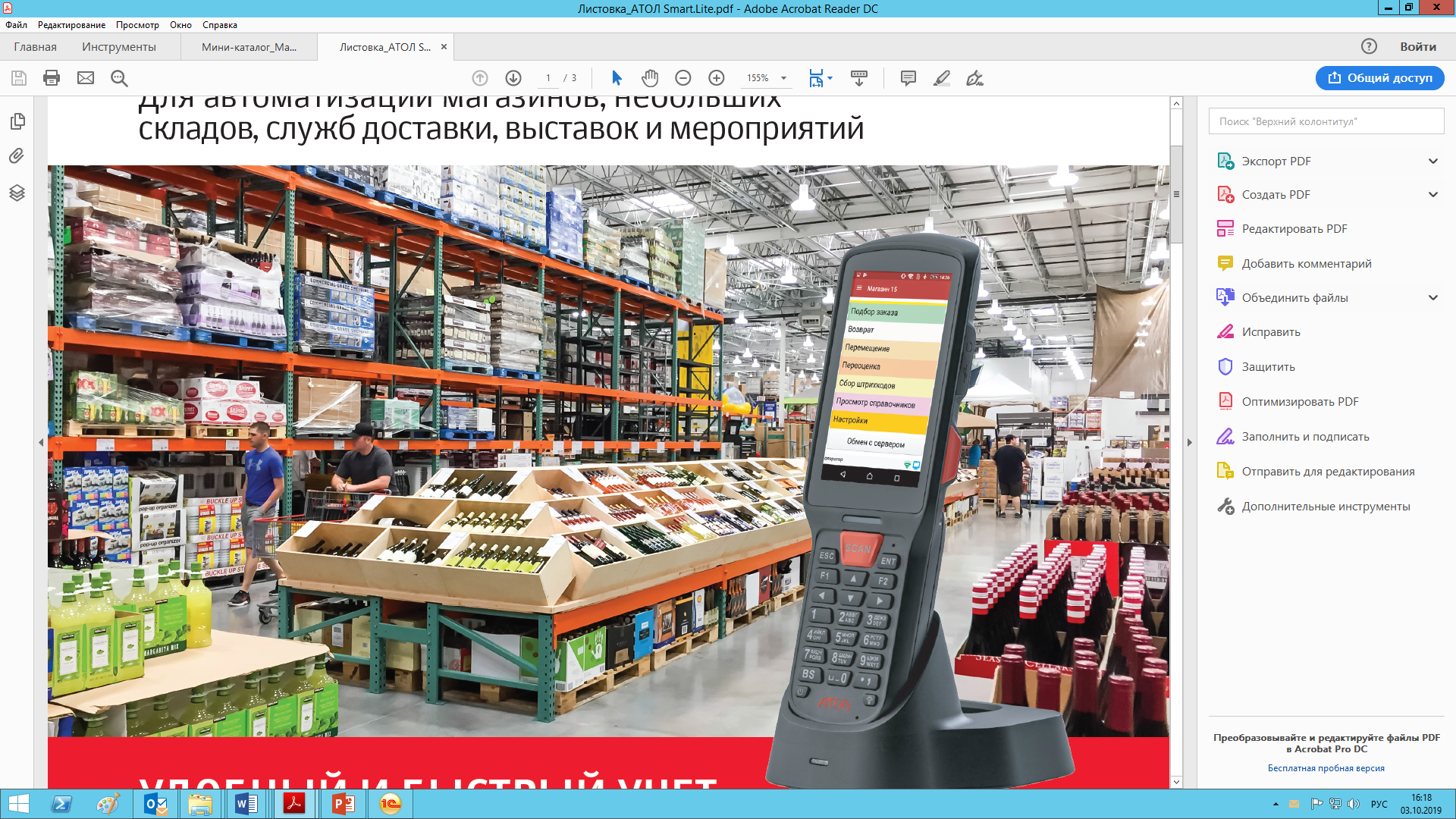 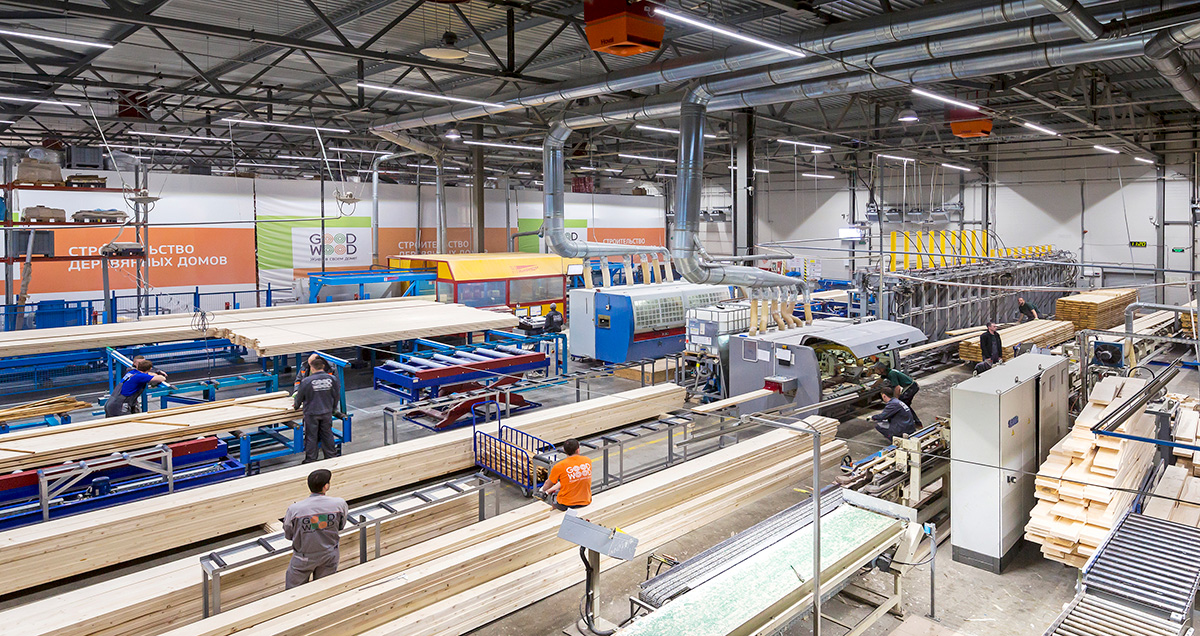 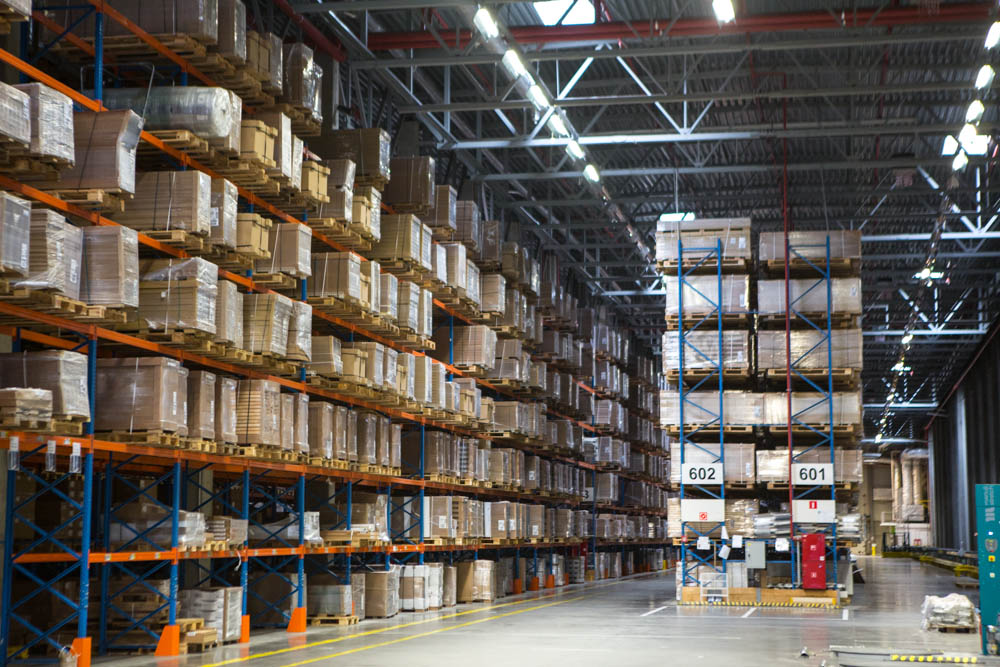 Особенности
Идеально сканирует все штрихкоды 
Android 9.0 – более стабильная и безопасная
8-ми ядерный процессор 2.0 ГГц, память RAM 3 Гб / ROM 32 Гб
Большой сенсорный экран 4.5”, Gorilla Glass
32 клавиши, из них 5 – двухуровневые функциональные
Удобный и защищенный корпус IP67
Выдерживает падения с 1.8 метров
Быстрый обмен данными через Wi-Fi (бесшовный интернет) и Bluetooth 5.0
Поддержка 4G, GPS, GMS (опционально)
Аккумулятор 6 000 мАч: работа без подзарядки в течение смены, горячая замена батареи
PROдвинутые характеристики
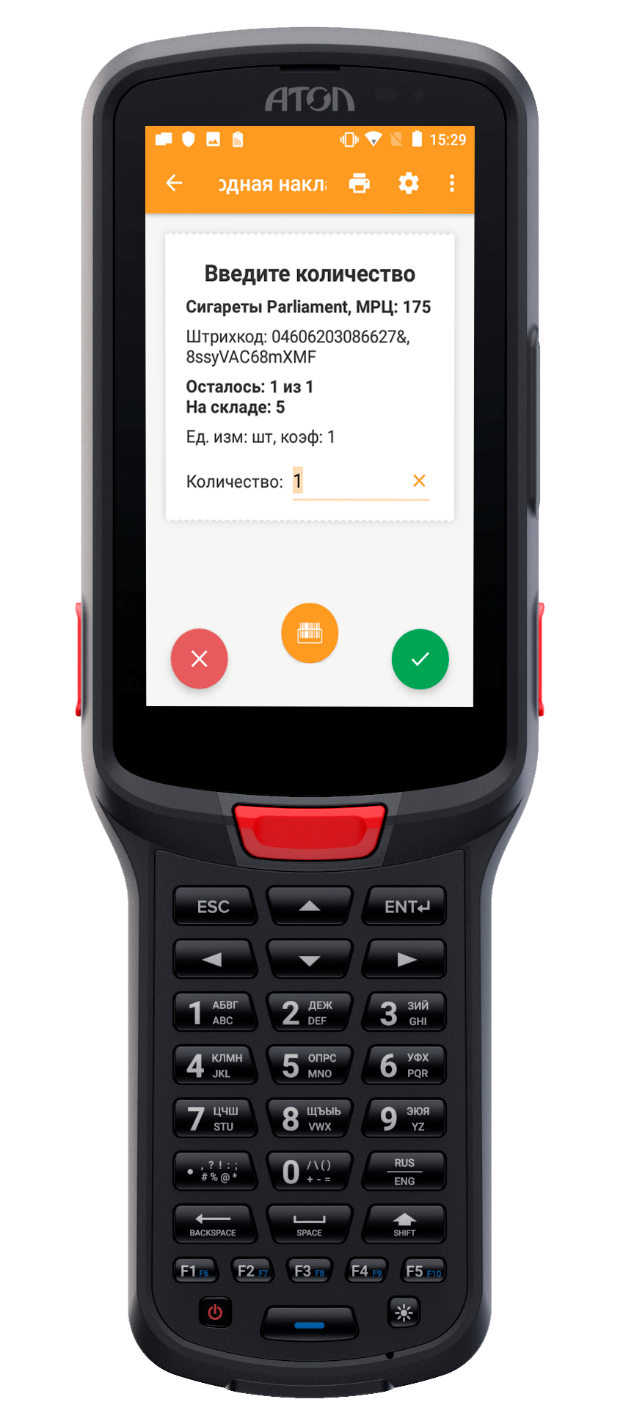 Android 9.0
Самая современная ОС, удобная и безопасная

Google Mobile Services (GMS)
PROдвинутые характеристики
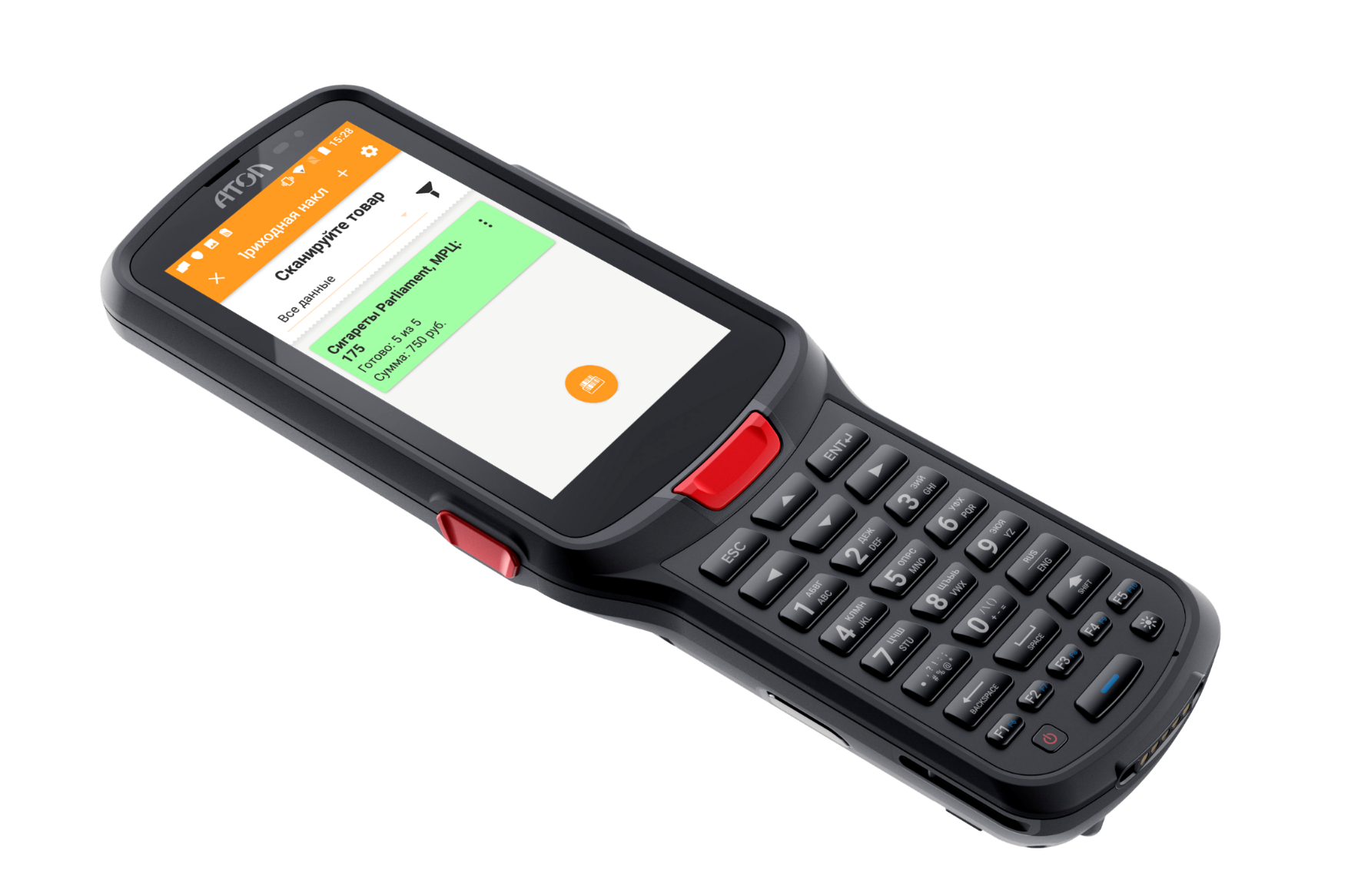 Быстрая работа приложений

Современный процессор 
MediaTek, 2.2 ГГц, 8 ядер

3 Гб RAM, 16 Гб ROM
MicroSD 32 Гб – работа с большим объемом номенклатуры
PROдвинутые характеристики
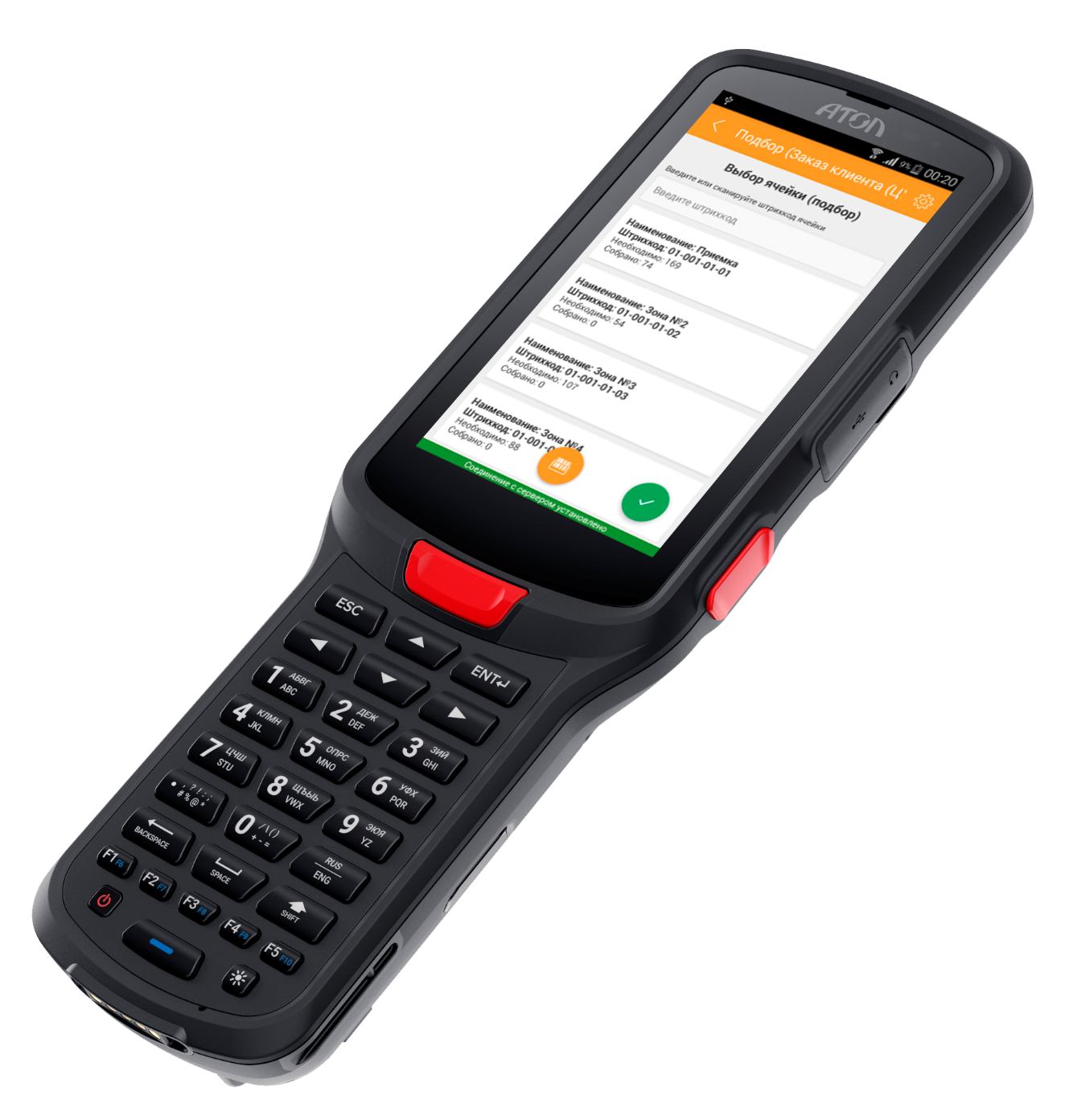 Ёмкостный экран
IPS матрица4.5", 480 x 854, Gorilla Glass

Широкие углы обзора: 
данные видно в любом положении
Отличное сканирование
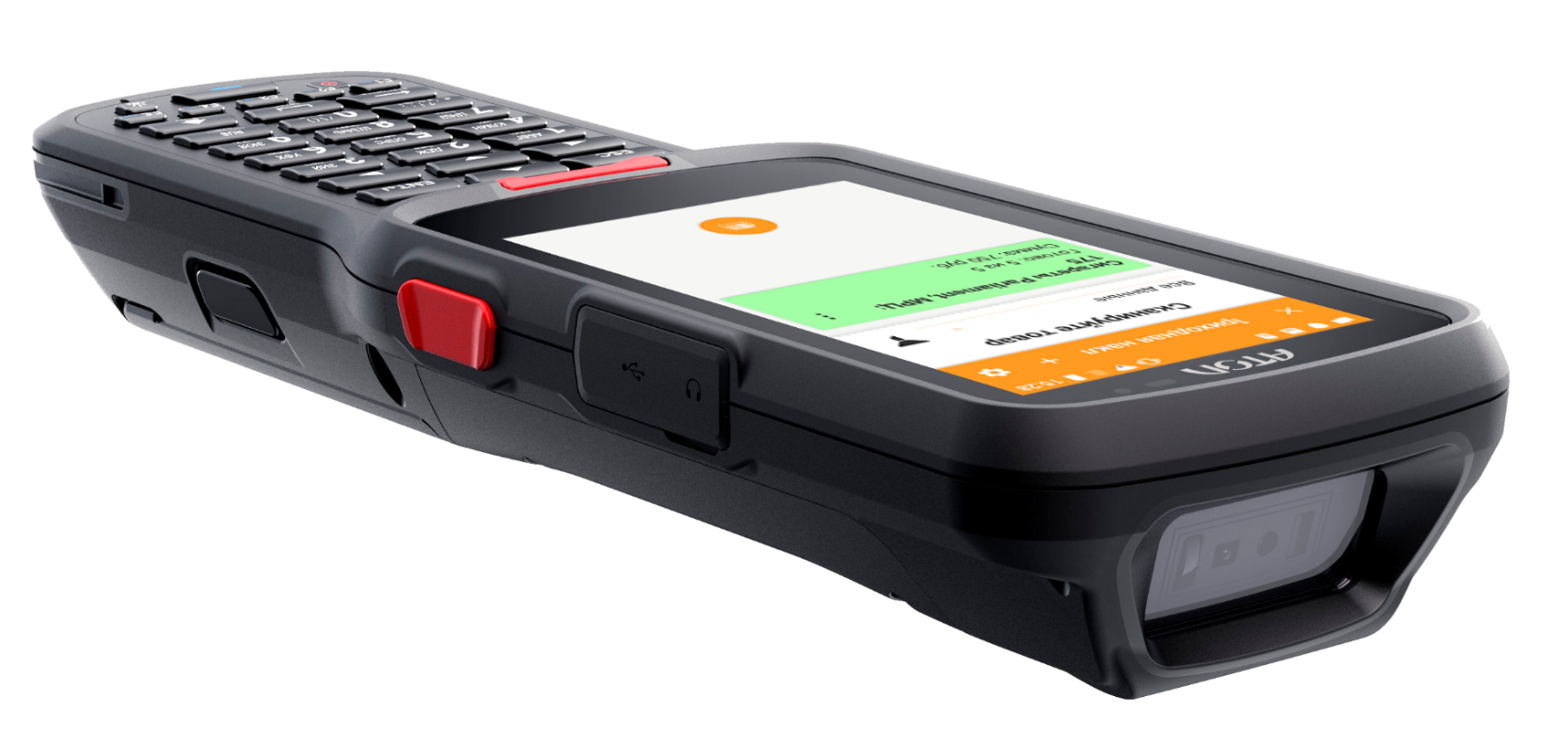 Идеален для маркировки

2D-сканер Zebra SE4750SR - 
один из лучших в мире
Мощная батарея
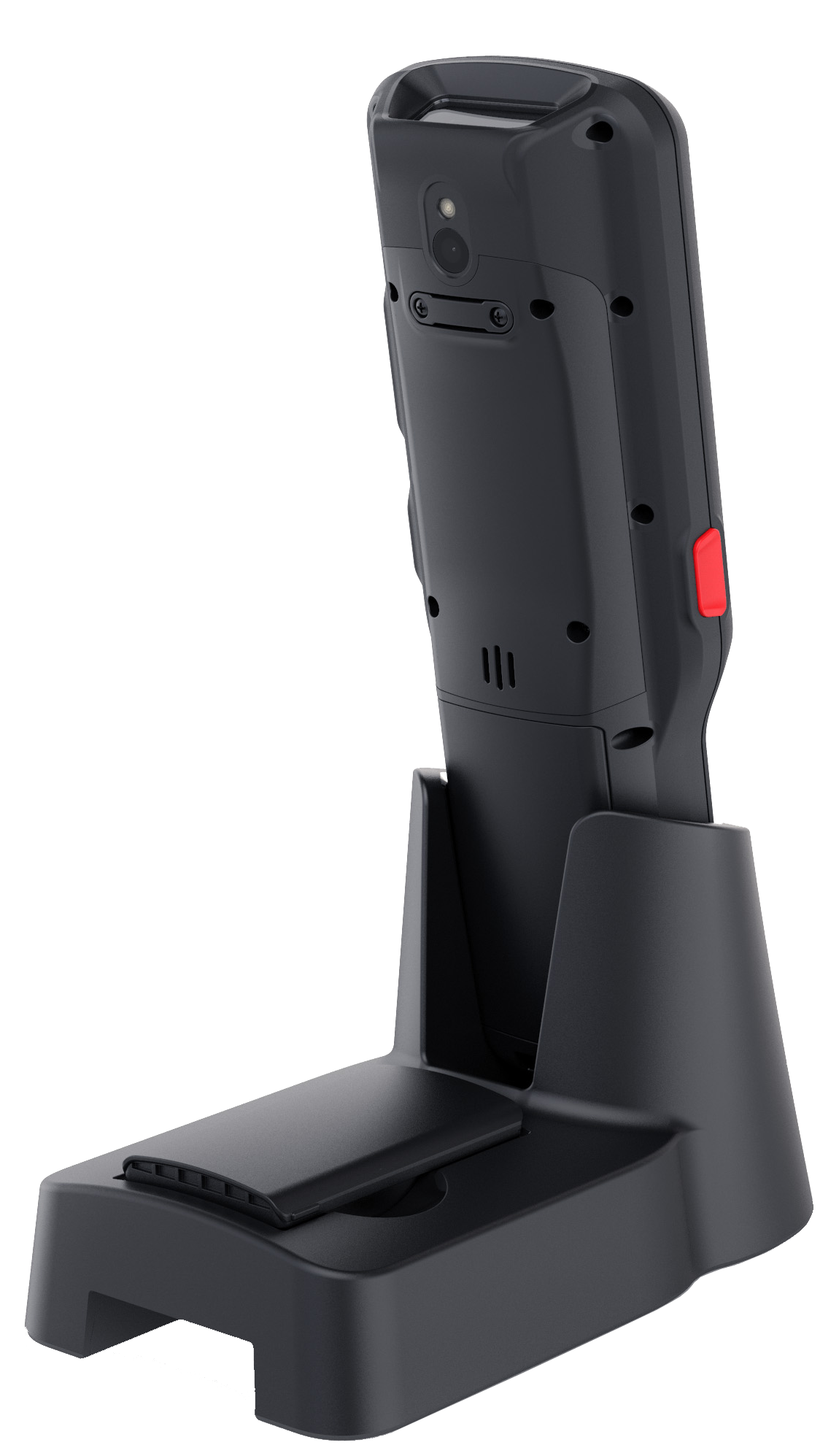 12+ часов без подзарядки 

Аккумулятор 6 000 мАч

Горячая замена батареи

Зарядка от подставки и БП
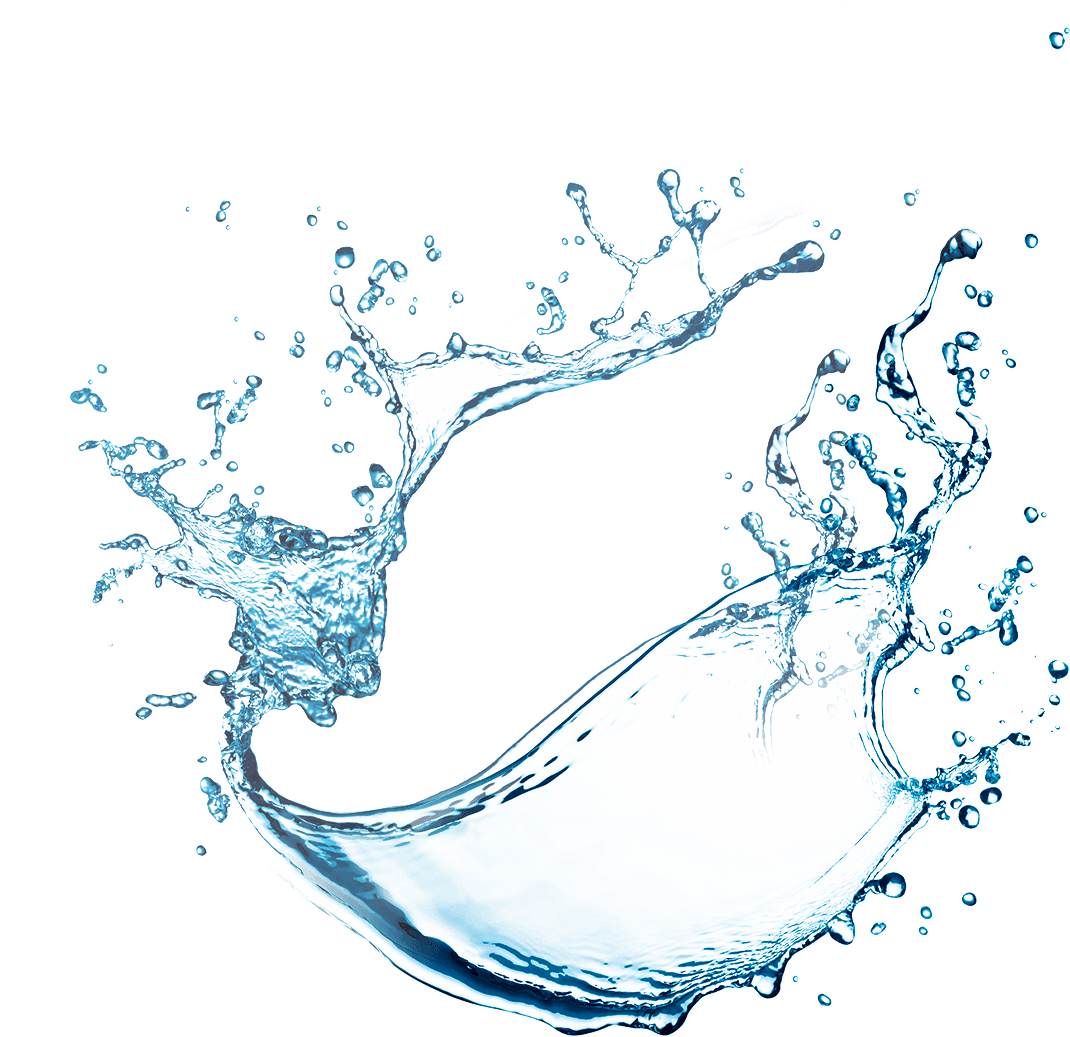 Защита корпуса
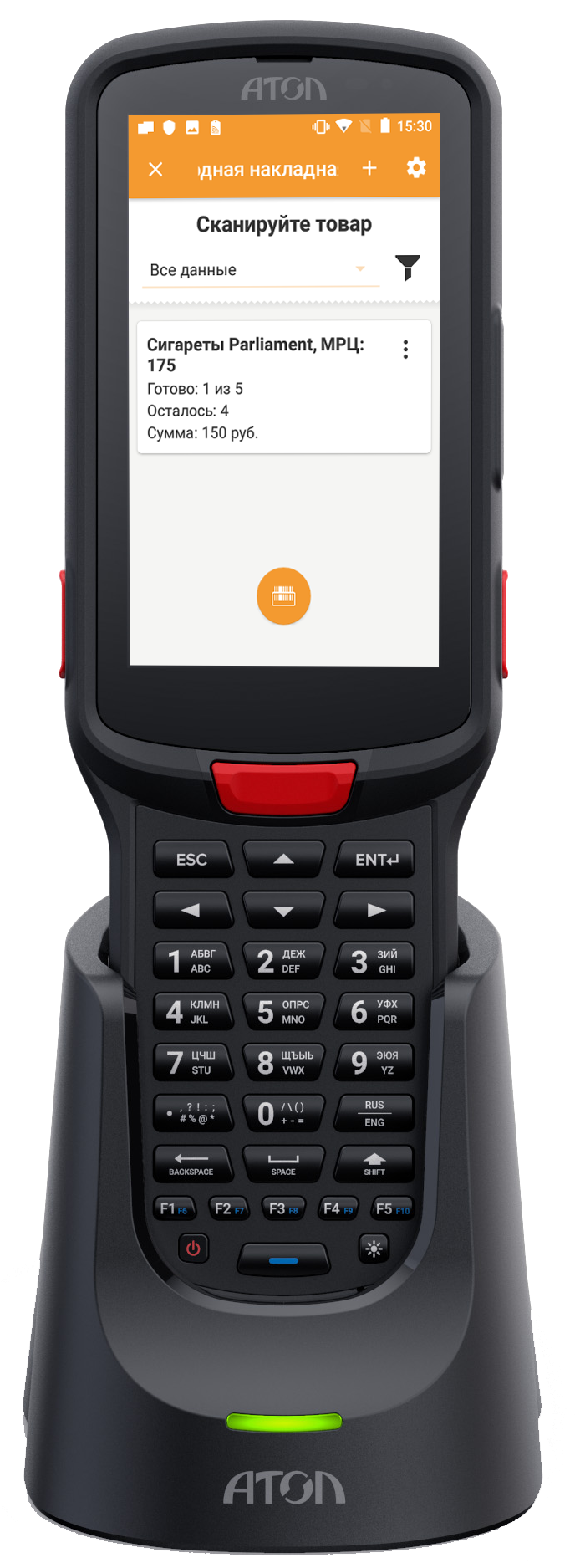 IP67
Абсолютная защита от пыли
Кратковременное погружение
в воду до 1 м
1.8 метра
Многократные падения 
на бетонный пол
9
9
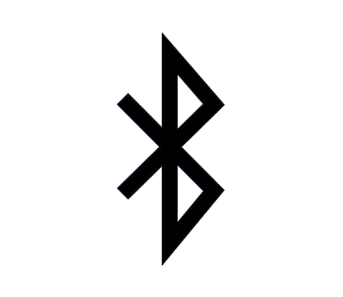 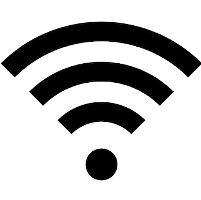 Стабильная 
связь
Быстрая передача данных
Продвинутый Wi-Fi модуль: 
IEEE 802.11 a/b/g/n/ac/d/h/i/k/r/w
Class II v.5.0
по сравнению с v.4:
радиус действия > в 4 раза 
скорость > в 2 раза
Бесшовный интернет
Основные игроки vs АТОЛ Smart.Pro
Почему так доступно?
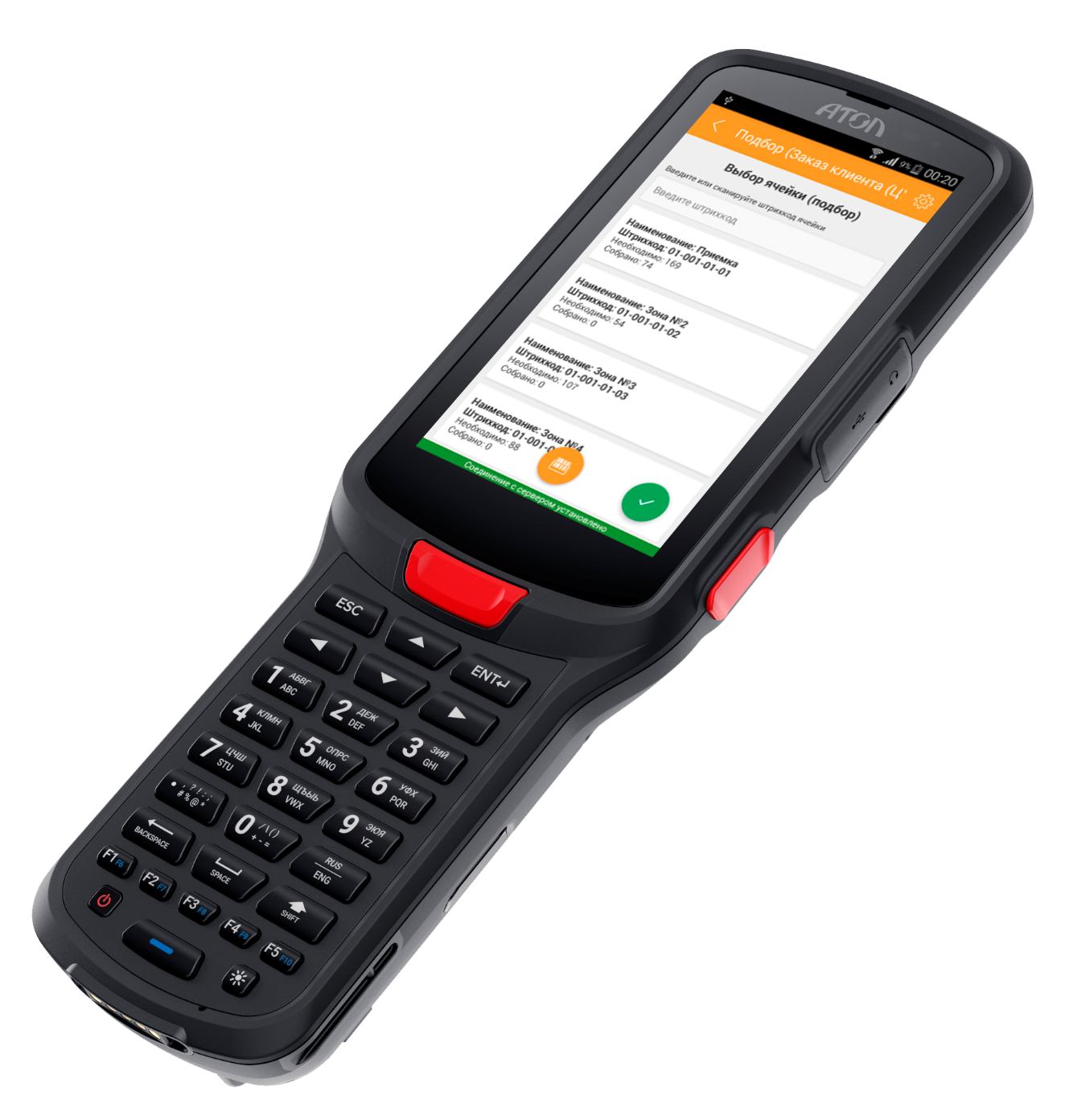 43 000 ₽
100% разработка АТОЛ
Полный контроль цен на комплектующие
Большие объемы производства
Оптимизированная логистика
Наша миссия –помогать предпринимателям оптимизировать бизнес-процессы и делать работу максимально эффективной
Мы не жадные!
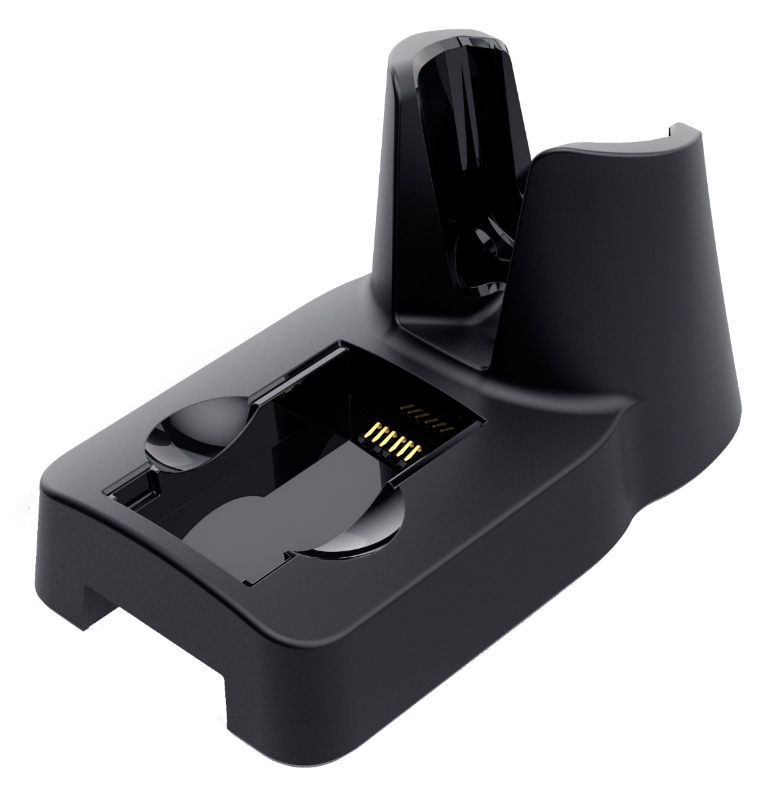 Аксессуары
Коммуникационно-зарядная подставка
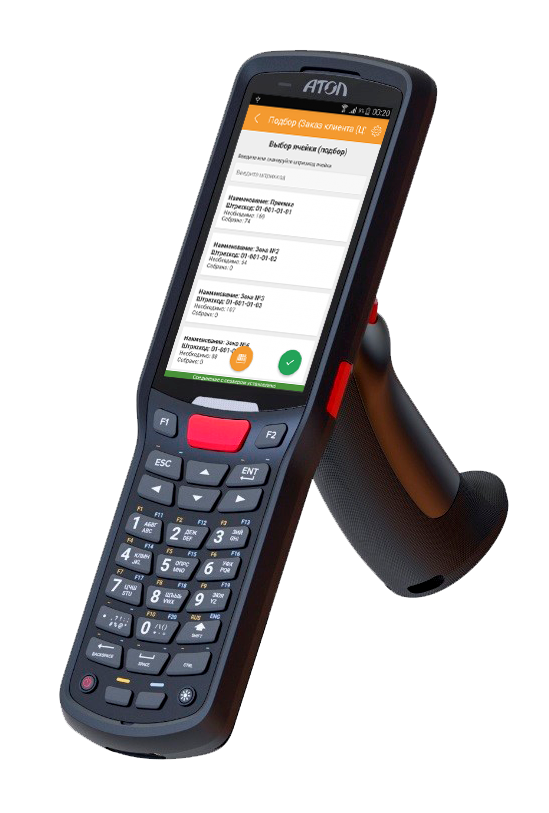 Пистолетная рукоятка
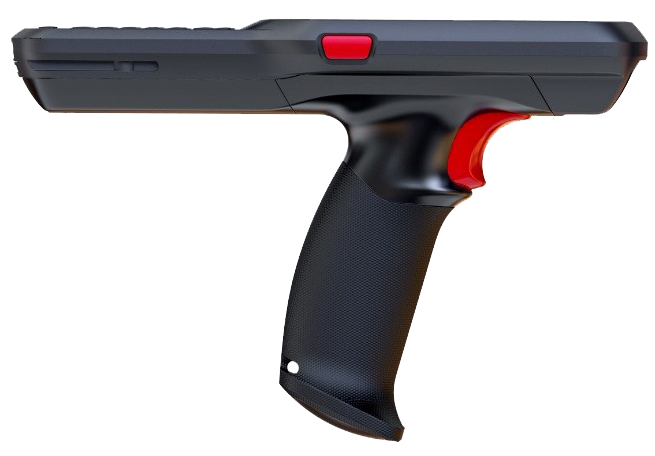 Спасибо!